SEZIONI TRASVERSALI DEL TORACE
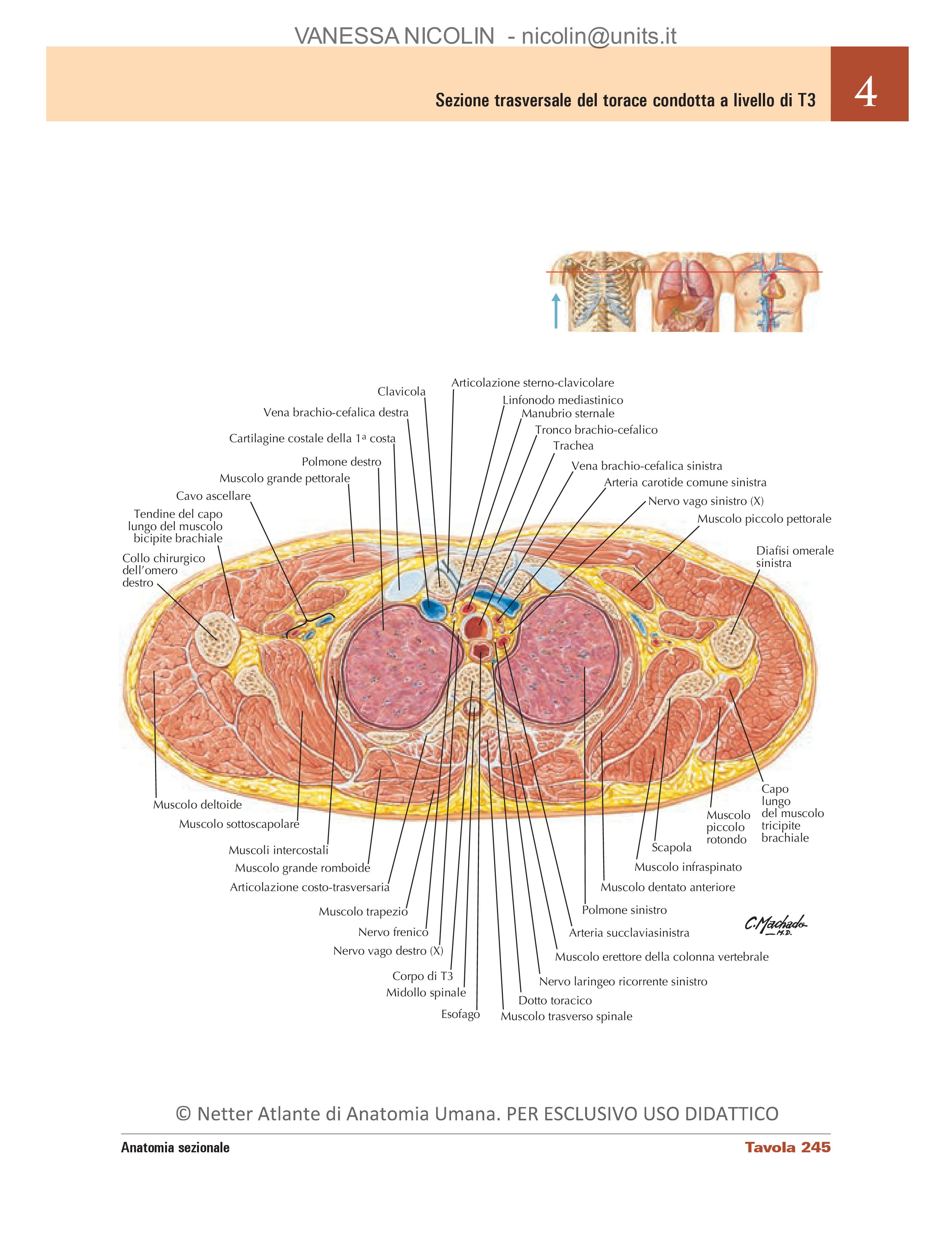 LIVELLO T3
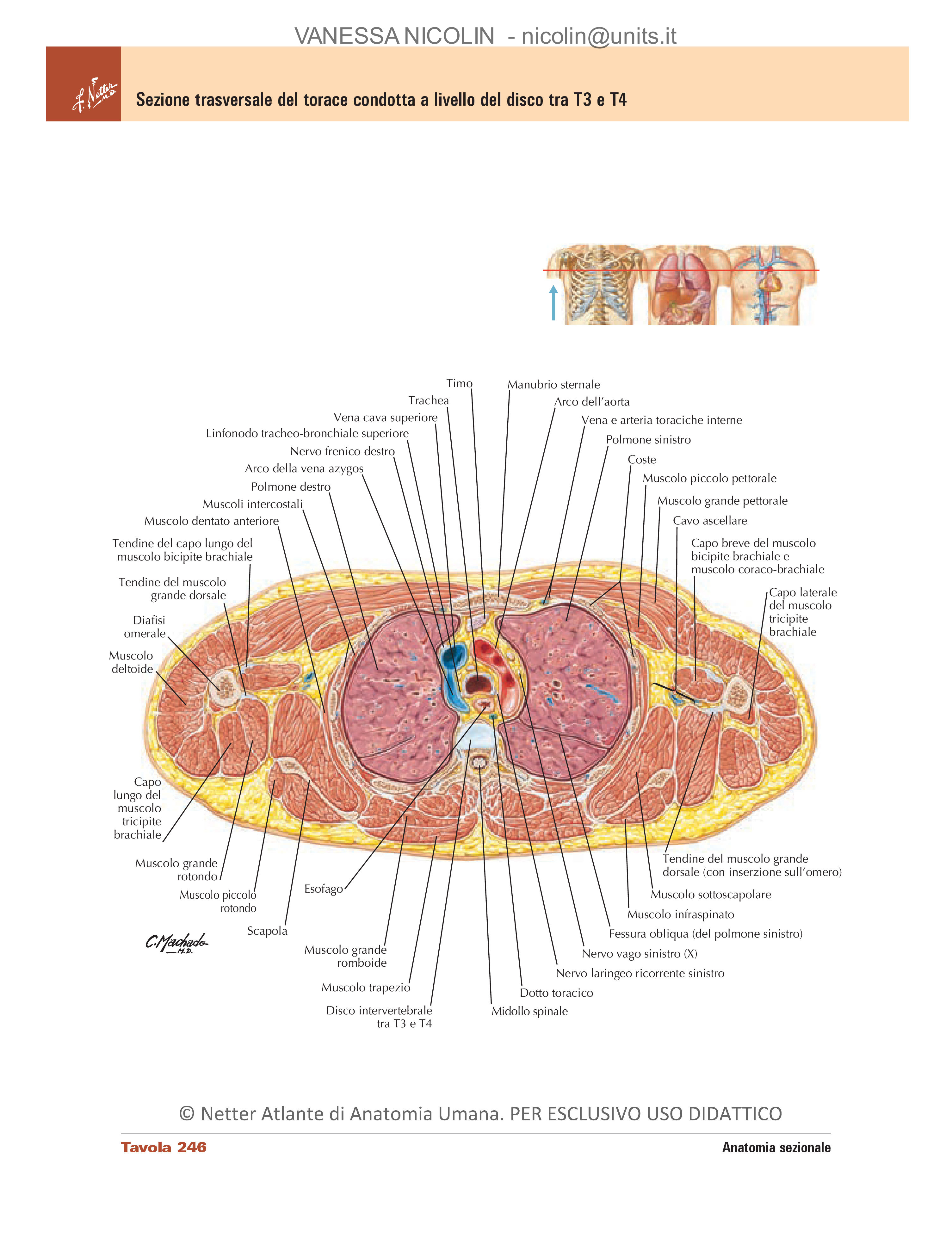 LIVELLO T3 T4
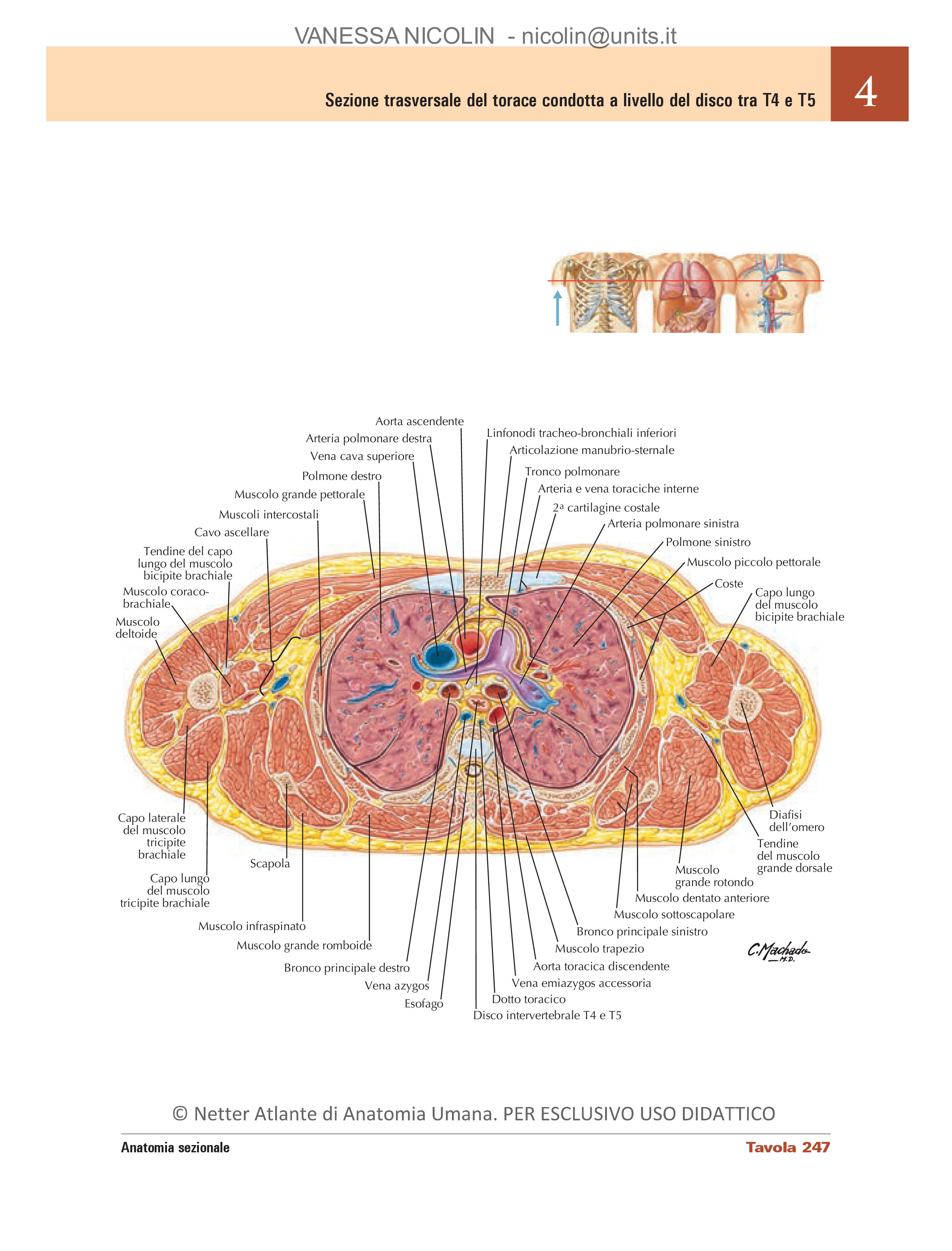 LIVELLO T4-T5
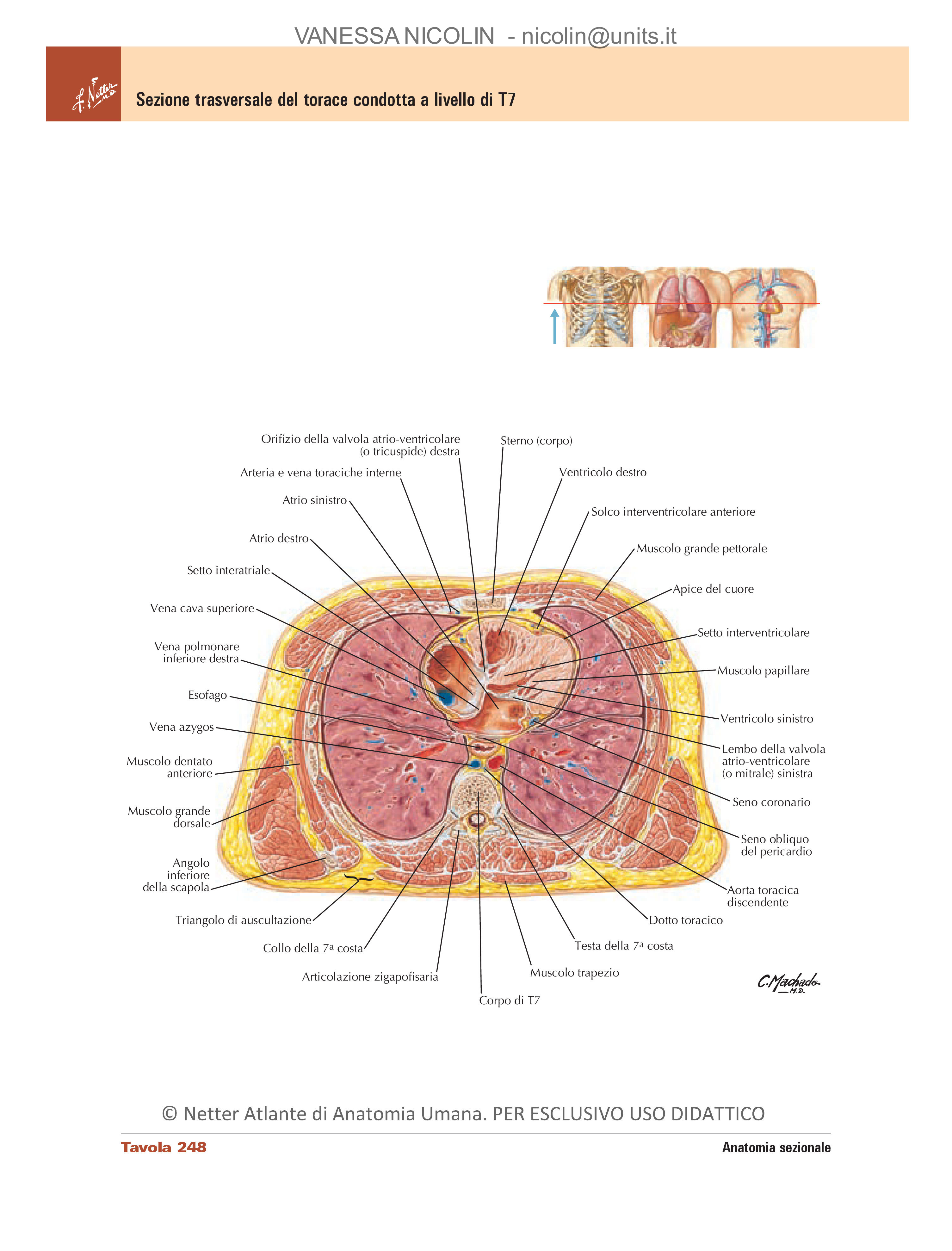 LIVELLO T7